OXYDATION A HAUTE TEMPERATURE DU ZrB2-MoSI2 ET DE L’ALLIAGE 718 ELABORE PAR FABRICATION ADDITIVE
Période de stage :
Du 01 février au 31 juillet 2023
HUGO TALLARON
Stagiaire
Master 2 SGM parcours DMS


Tuteur en entreprise : 

Ludovic CHARPENTIER
Chargé de recherche CNRS


Marianne BALAT-PICHELIN
Directrice de recherche CNRS


Responsable universitaire : 

Josseline BALMAIN
Enseignante-chercheur en physique
Sommaire
2
[Speaker Notes: Résultats quantitatifs
Résultats des caractérisations DRX
Résultats des caractérisations MEB/EDS]
Bibliographie
Expérimentale
Comportement HT
Bilan oxydations
Conclusion
Introduction
Entreprise
Contexte :

Problématiques liées aux rentrées atmosphériques et aux débris des véhicules spatiaux 

Projet européen M-ERA.Net appelé AM-ACTS

Les UHTCs sont prometteurs pour constituer les boucliers thermiques

L’Inconel 718 est un superalliage présent dans les lanceurs et les satellites

Fabrication additive comme nouveau moyen d’élaboration


Objectifs

Étude de l’oxydation haute température  conditions de rentrée atmosphérique

Impact de la méthode d’élaboration  comportement à l’oxydation
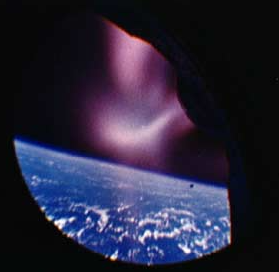 Rentrée d'Apollo 8 en décembre 1968
3
[Speaker Notes: -Depuis l’apogée de la conquête spatiale dans les années 1960, les problématiques liées aux rentrées atmosphériques et aux débris des véhicules spatiaux sont importantes. En effet, les matériaux utilisés pour les boucliers thermiques, les satellites et les lanceurs sont soumis à des conditions extrêmes de température (au-delà de 2000 K), d’oxydation et de sollicitations mécaniques [1]. Durant la traversée de l’atmosphère, des vitesses très importantes sont atteintes, de l’ordre de 7,5 km/s, provoquant ainsi un échauffement par friction entre l’engin spatial et les molécules composant son atmosphère. Sous l’effet de cette chaleur considérable, les molécules d’air vont se dissocier et passer sous la forme d’un plasma d’oxygène atomique très réactif qui va interagir avec les bords d’attaques du véhicule.
-« Additive Manufacturing of Actively Cooled Thermal Shields » -> produire par fabrication additive de nouveaux boucliers thermiques en céramique ultra-réfractaire d’une part, et en alliage métallique d’autre part, avec un refroidissement actif intégré.
-Ces matériaux possèdent des températures de fusion supérieures à 3200 K, sont capables de résister à des températures supérieures à 2300 K dans des environnements agressifs ainsi qu’à plus de 2000 K pendant de longues périodes
-On le retrouve notamment dans les débris spatiaux comme cela a été le cas pour le 2ème étage de Delta II, dont plusieurs fragments ont été retrouvés sur le territoire américain provenant de la chambre de poussée en Inconel 718, reliant la tuyère et le support du moteur.

Propriété qu’une surface a de recombiner on non des atomes, d’oxygène par exemple, de façon à reformer la molécule. Cette réaction est le plus souvent exothermique et libère de la chaleur en la transférant toute ou en partie à la surface du matériau]
Bibliographie
Expérimentale
Comportement HT
Bilan oxydations
Conclusion
Introduction
Entreprise
-3,8 milliards d’euros de budget
-22000 agents
-1100 laboratoires
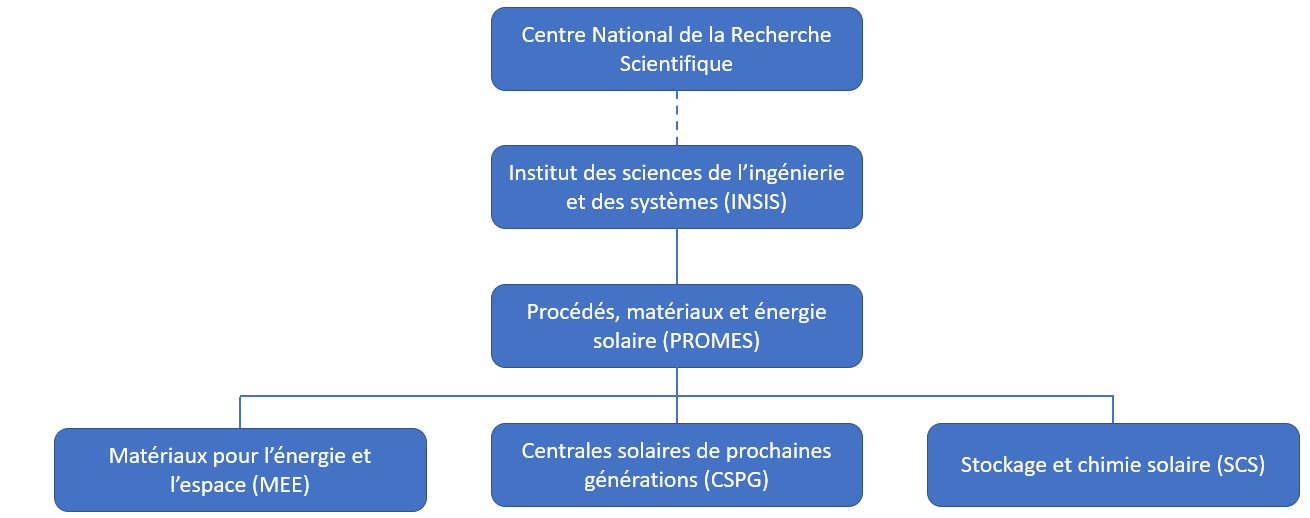 -CNRS  10 instituts
-Organisé sur 3 laboratoires : 
Odeillo, Perpignan et Thémis
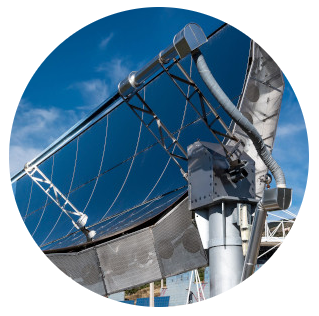 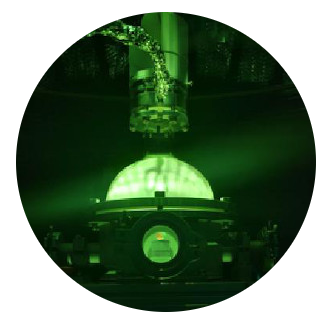 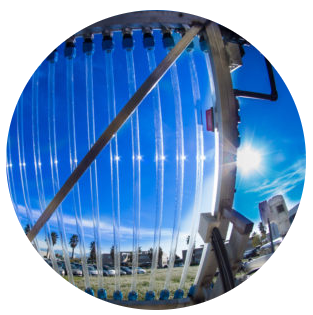 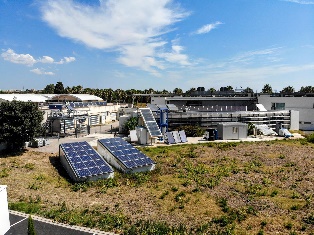 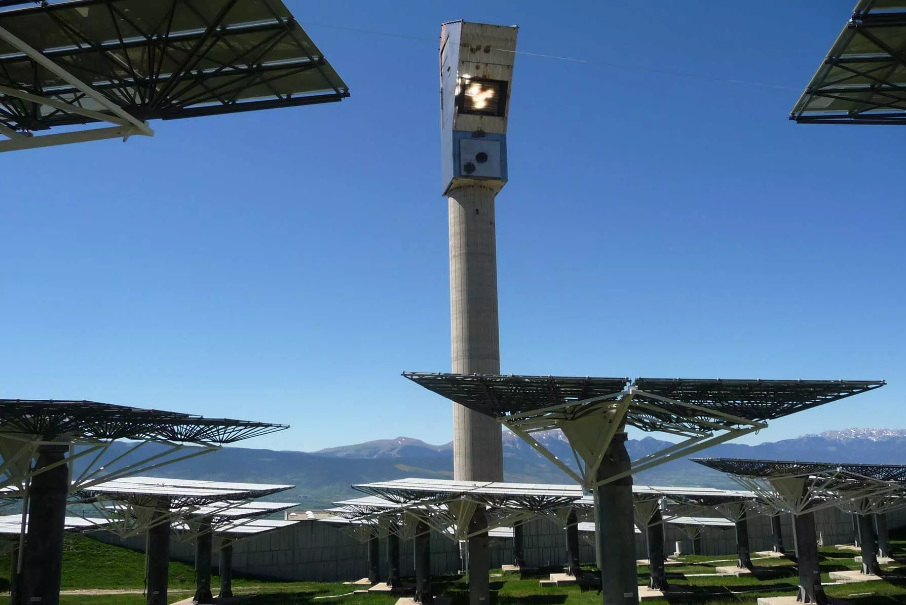 Laboratoire de Perpignan
Centrale solaire Thémis
4
Bibliographie
Expérimentale
Comportement HT
Bilan oxydations
Conclusion
Introduction
Entreprise
Matériaux étudiés
Superalliage à base Nickel (>50%)
Bonne résistance mécanique
Résistance à la corrosion
Stabilité haute température
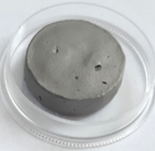 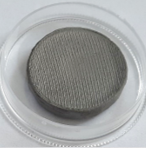 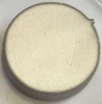 5
[Speaker Notes: Le diborure de zirconium (ZrB2) est considéré comme un matériau de pointe dans l’aérospatial, en particulier grâce à sa combinaison unique de propriétés telles qu'un point de fusion élevé (supérieur à 3270 K), une densité relativement faible ainsi qu’une conductivité thermique élevée. Cependant, le ZrB2 pur est extrêmement difficile à fritter en raison de ses fortes liaisons covalentes et de ses faibles taux d'autodiffusion [11] et nécessite donc des techniques de frittage assistées alliant pression (aux alentours de 30 MPa) et très haute température (jusqu’à 2170 K), pour permettre l'élimination de la porosité [12].

L’inconel 718 est un alliage composé majoritairement de nickel (Ni) entre 50 et 55%, de chrome (Cr) entre 17 et 21%, de fer (Fe) à 17%, de nobium (Nb) + tantale (Ta) entre 4,75 et 5,5 %, de molybdène (Mo) entre 2,8 et 3,3%, de cobalt (Co) à 1%. On retrouve également des traces inférieures à 1% de titane (Ti) et d’aluminium (Al) (respectivement 0,9 et 0,6%) [8].]
Bibliographie
Expérimentale
Comportement HT
Bilan oxydations
Conclusion
Introduction
Entreprise
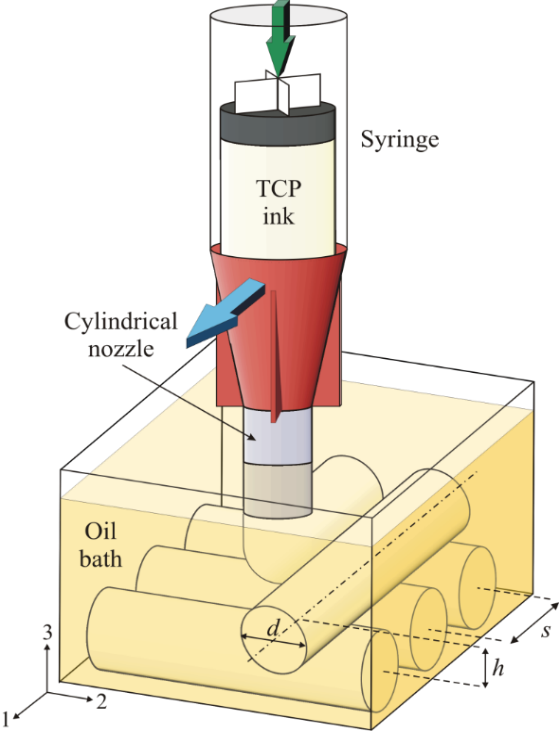 Méthodes d’élaborations associés
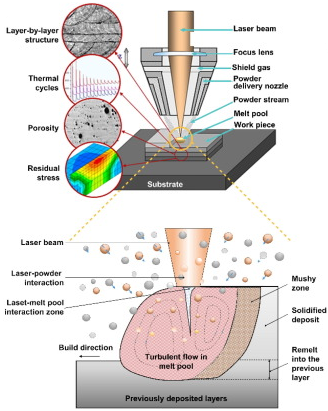 Computer 
controlled 
3D motion
Ceramic
Direct Energy Deposition
Robocasting
6
[Speaker Notes: RC : coulage de pate céramique refritté ensuite
DED : dépôts par fusion de poudre + refroidissement]
Bibliographie
Expérimentale
Comportement HT
Bilan oxydations
Conclusion
Introduction
Entreprise
Dispositif d’essais MESOX
A : Héliostat verticale
B
B : Concentrateur parabolique
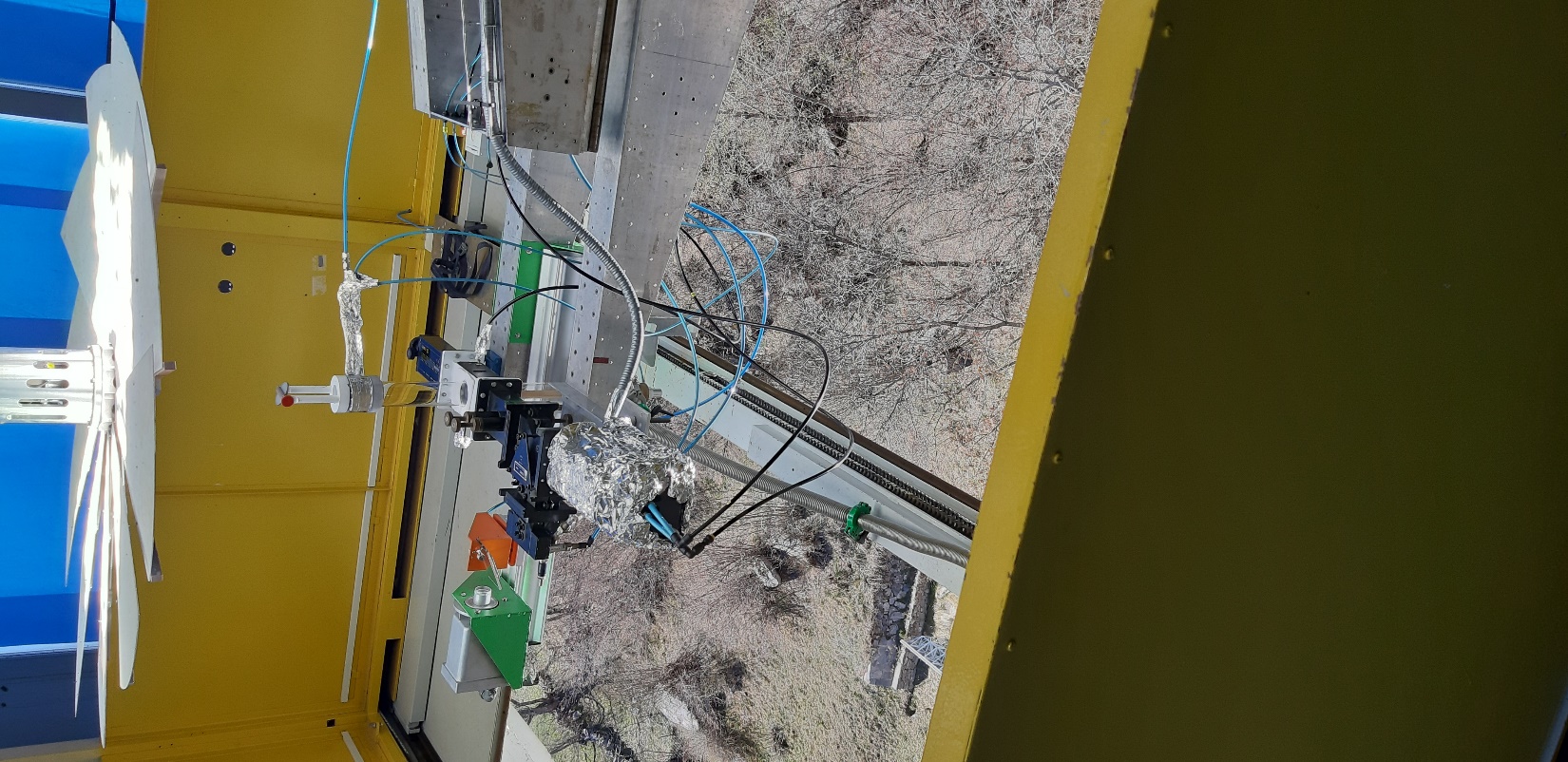 C : Obturateur
C
D : Pyromètre monochromatique
E, F
E et F : Miroirs
G : Générateur de micro-ondes
1
G
1 : Porte échantillon
2 : Tube en quartz
2
D
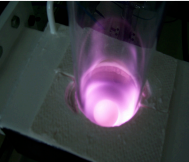 A
7
Bibliographie
Expérimentale
Comportement HT
Bilan oxydations
Conclusion
Introduction
Entreprise
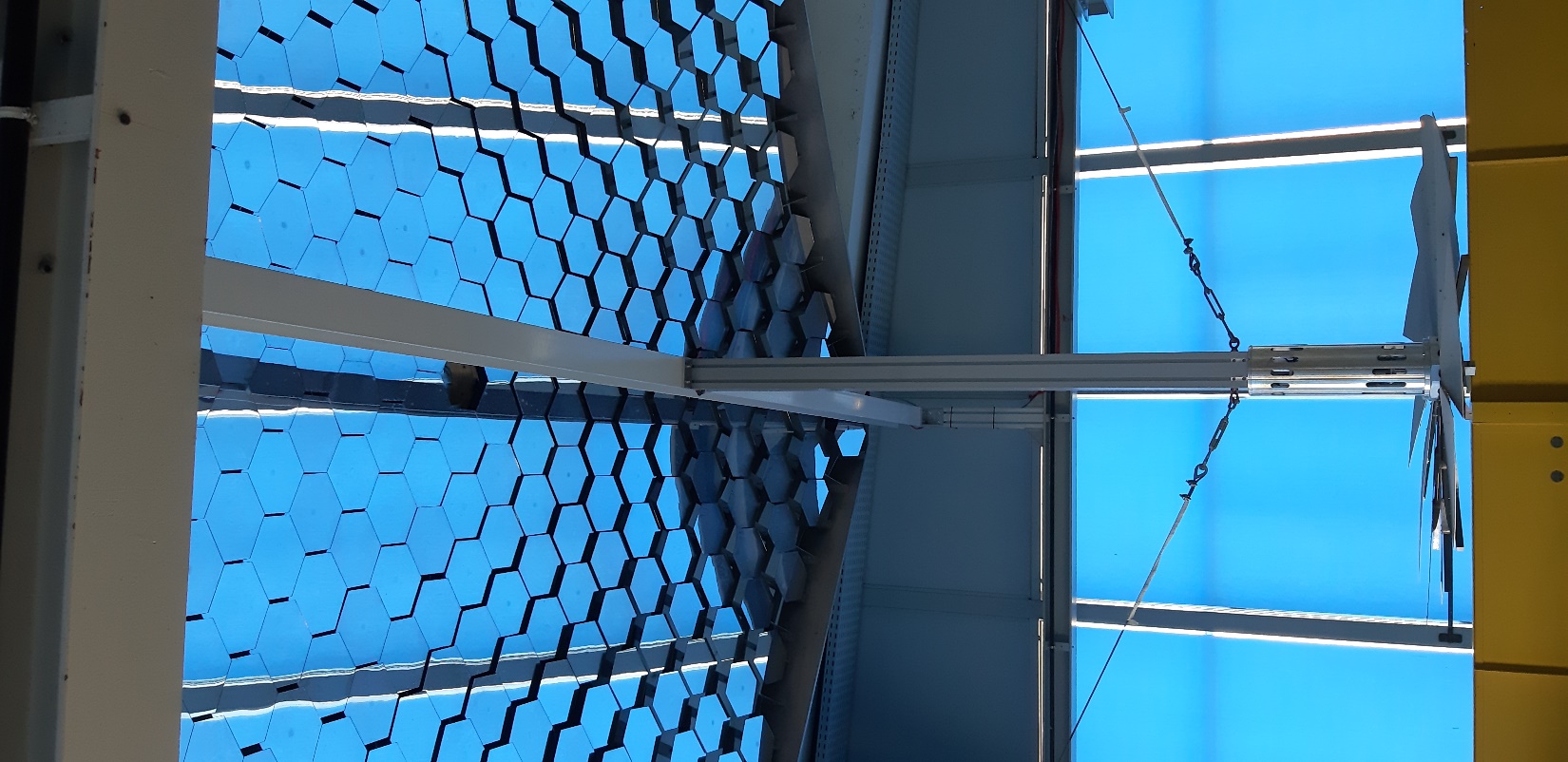 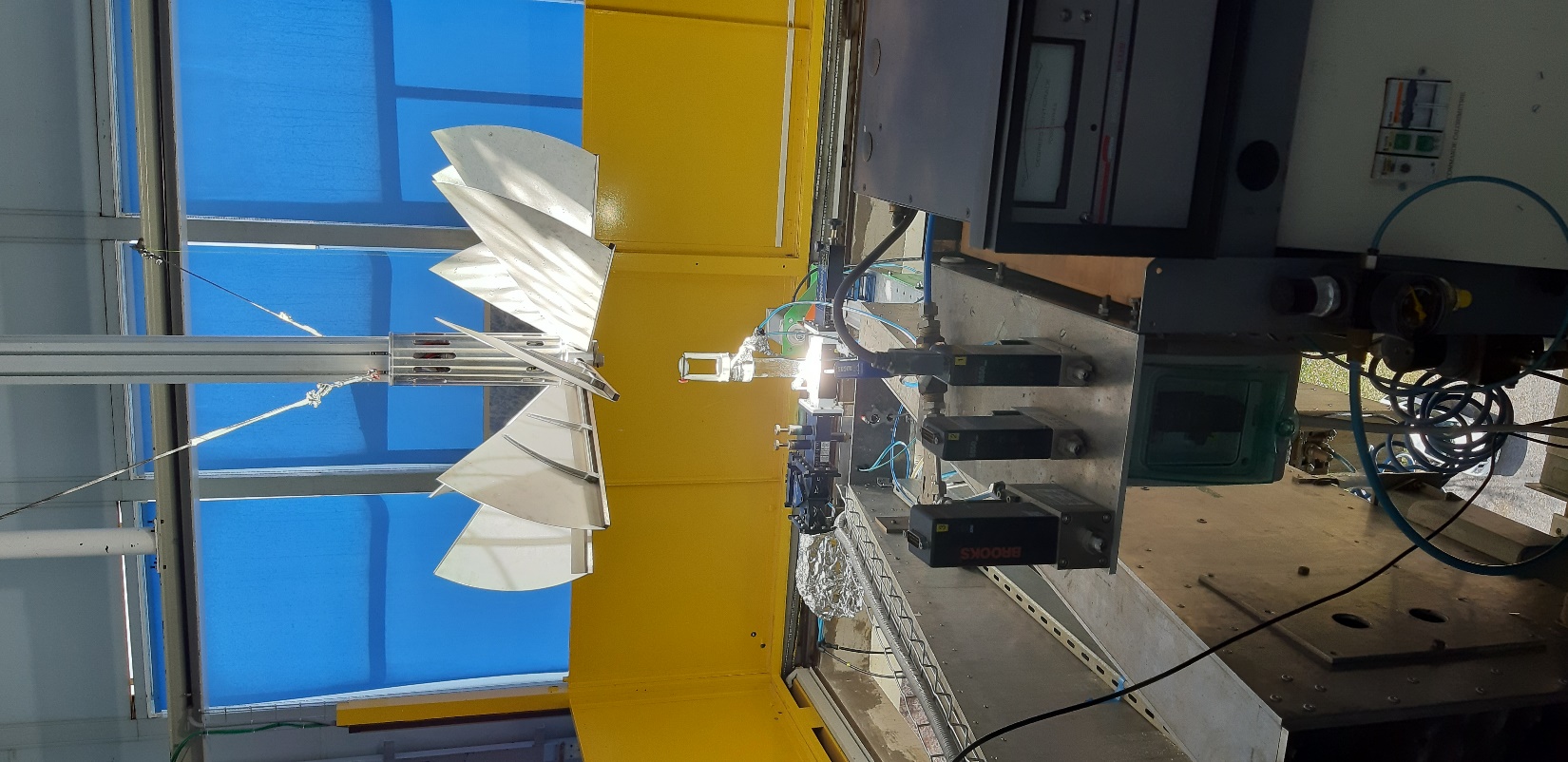 Obturateur en action
Concentrateur parabolique
8
[Speaker Notes: Explication du plasma :
Lorsque le vaisseau spatial arrive a proximité de la Terre, il entre en contact avec les couches denses de l'atmosphère. Celles-ci se trouvent au repos lorsque le véhicule spatial y pénètre, engendrant alors une compression importante et un échauffement considérable. Sous l'effet de cette chaleur, les molécules d'air se dissocient et passent à l'état de plasma. Le plasma est un gaz ionisé, possédant une conductivité électrique importante. Lors de la rentrée dans l'atmosphère, le plasma entoure la capsule et produit une luminosité intense, variant du orange très clair au rose. Cependant, le problème principal concerne l'échauffement. En effet, le plasma généré par le contact entre la capsule et l'atmosphère échauffe considérablement les parois du véhicule, d'où la nécessité du bouclier thermique.]
Bibliographie
Expérimentale
Comportement HT
Bilan oxydations
Conclusion
Introduction
Entreprise
Méthodes de caractérisations
-DRX : identifier la nature des phases présentes



-MEB : Observation précise de la surface




-EDS : analyse élémentaire et chimique
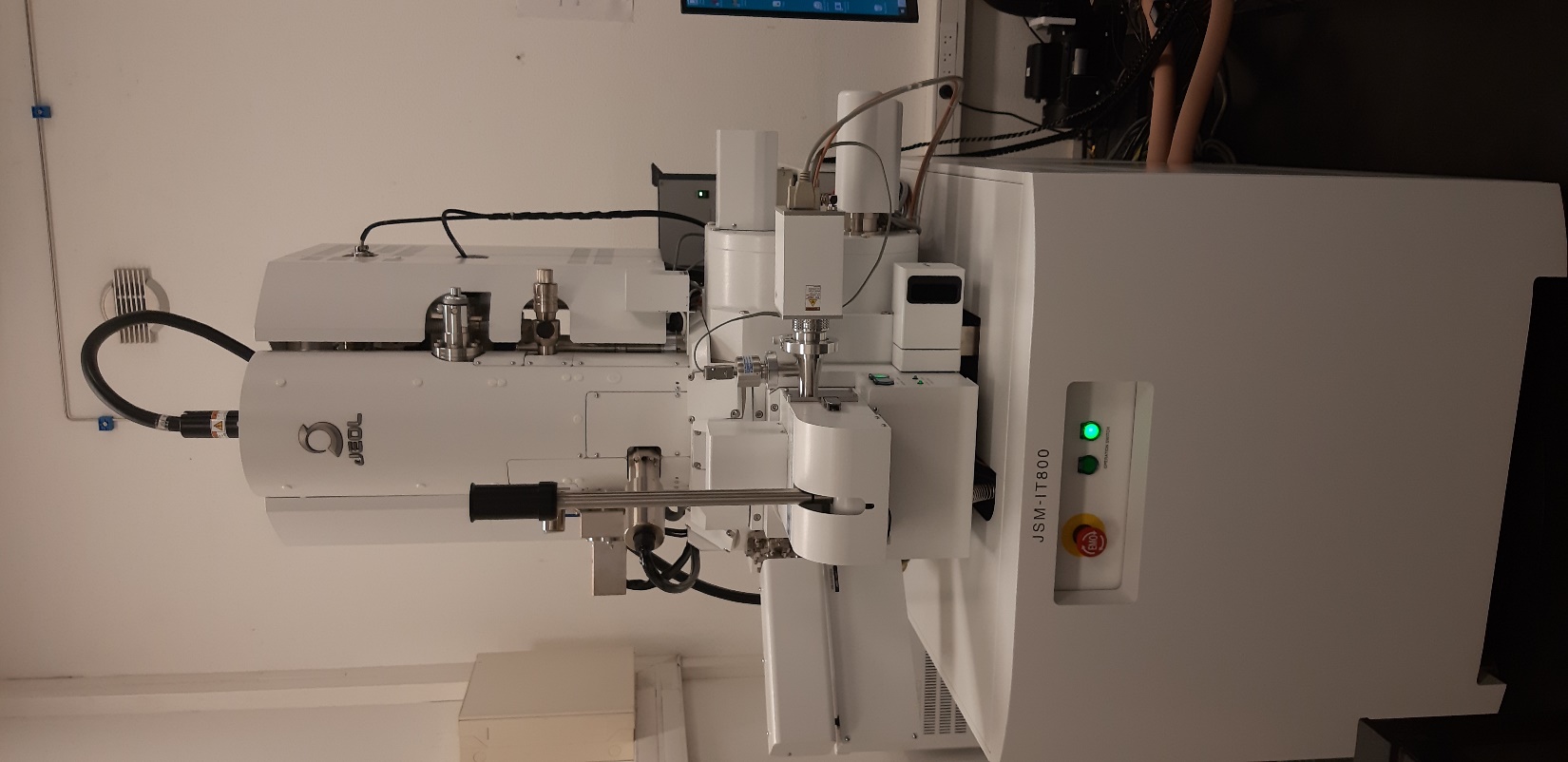 MEB utilisé à Perpignan
9
Bibliographie
Expérimentale
Comportement HT
Bilan oxydations
Conclusion
Introduction
Entreprise
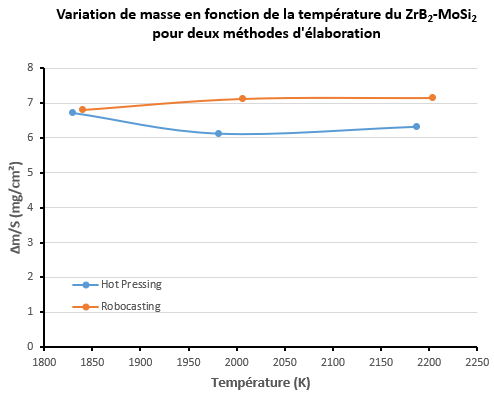 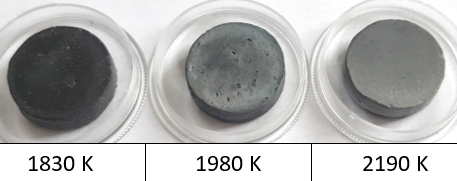 HP
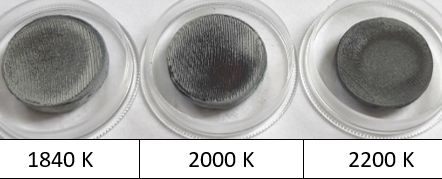 RC
10
[Speaker Notes: Gain de masse constant avec la T
Variation de masse > pour les RC
Gain de masse des HP et RC < après 2000 K  volatilisation d’espèces ?
Formation d’oxyde plus importante pour les RC ?

Préparation échantillons !!!!!!!!!

On constate l’évolution de la surface des échantillons, passant du noir à 1800 K jusqu’à une phase grise/blanche homogène à 2200 K avec une phase de transition à 2000 K. Sur les trois températures, les surfaces semblent présenter une fine couche oxydée.

Sur la série RC, on constate un assombrissement de la surface de l’échantillon oxydée avec la température. De manière générale, les échantillons sont marqués par la tâche créée par le flux solaire incident lors des manipulations. A 1800 K, on a une surface grisée qui noircit à 2000 K pour finalement obtenir une surface sombre et homogène à 2200 K.]
Bibliographie
Expérimentale
Comportement HT
Bilan oxydations
Conclusion
Introduction
Entreprise
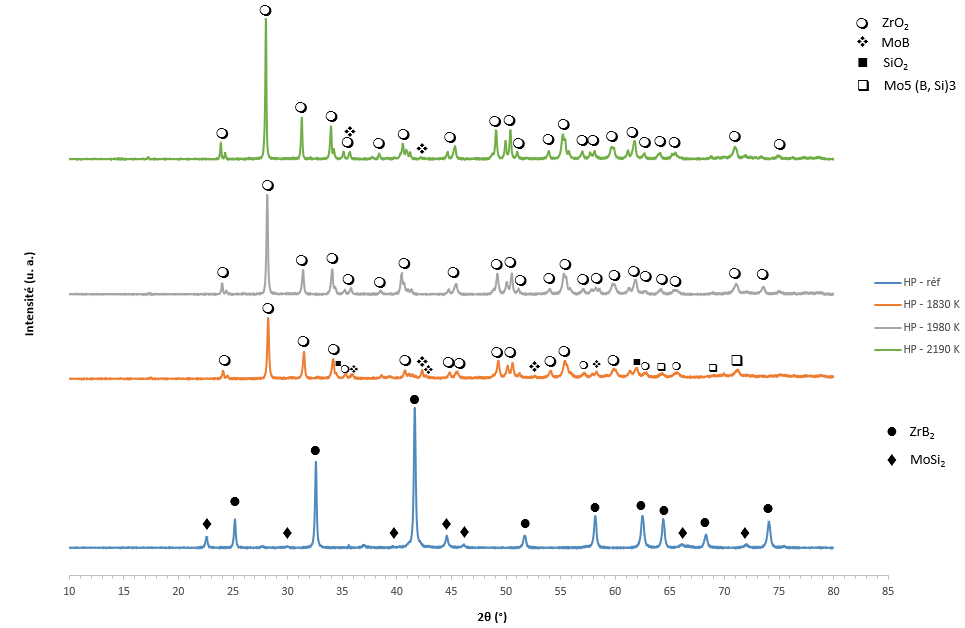 11
[Speaker Notes: ZrO2 en majorité (monoclinique)
des systèmes cristallins dans lesquels on classe les cristaux selon leurs propriétés de symétrie
SiO2 même si amorphe !]
Bibliographie
Expérimentale
Comportement HT
Bilan oxydations
Conclusion
Introduction
Entreprise
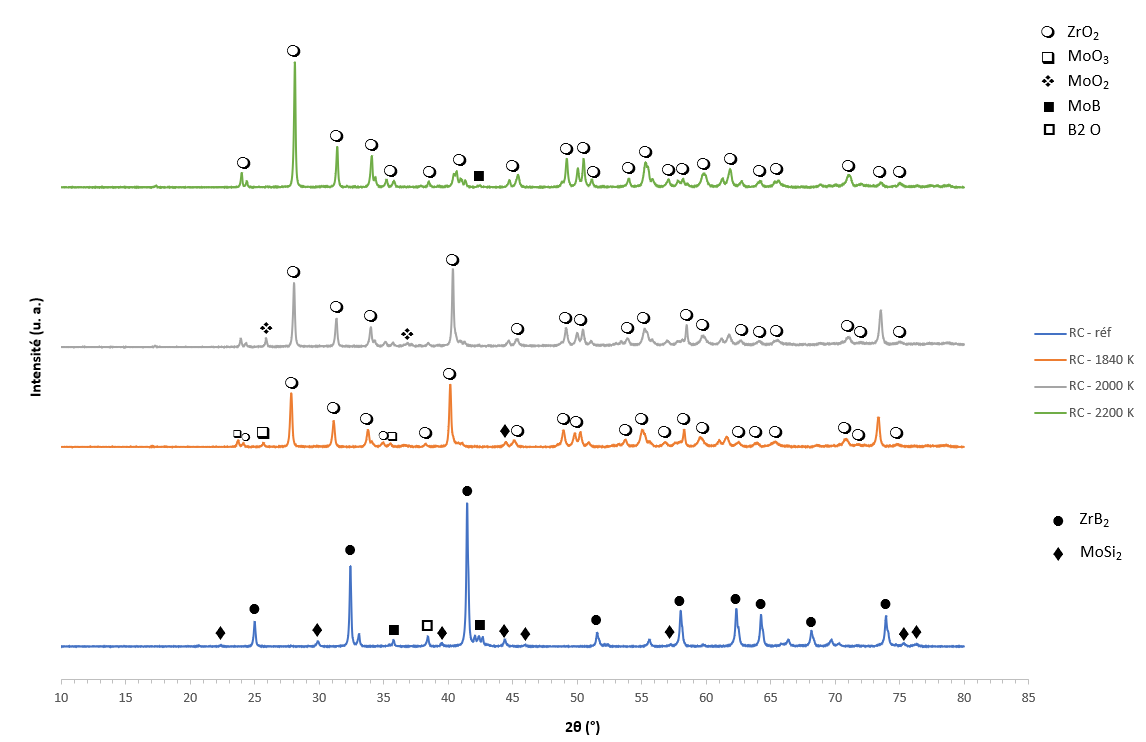 12
Bibliographie
Expérimentale
Comportement HT
Bilan oxydations
Conclusion
Introduction
Entreprise
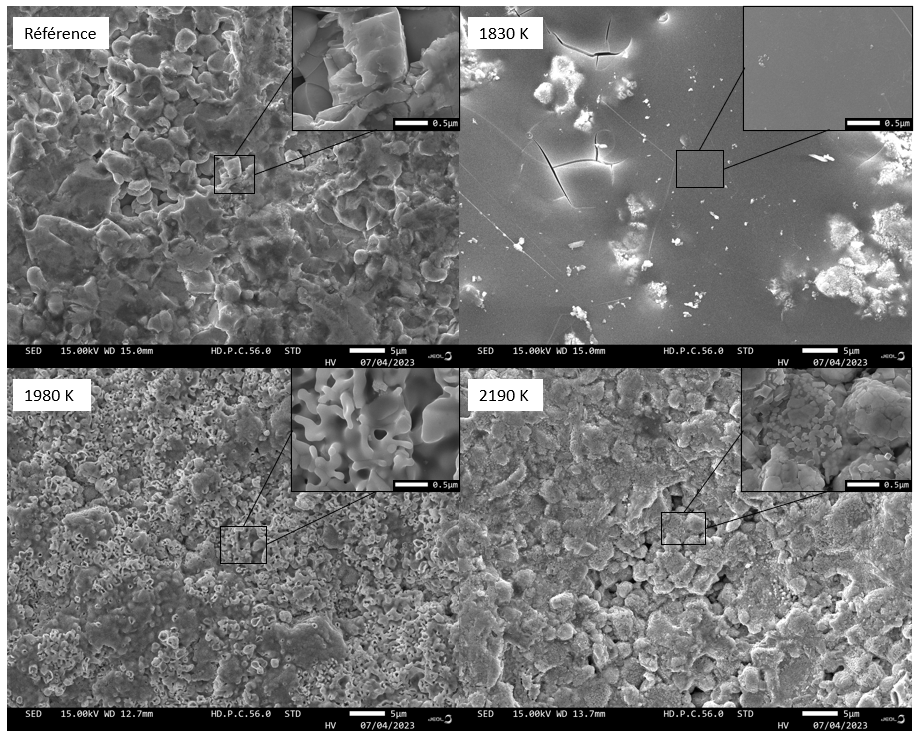 13
[Speaker Notes: 1830 silice !
Cristallisation à partir de 2000 K  augmente de 2000 à 2200 K
Coalescence des grains de zircone  Zircone différente à la DRX]
Bibliographie
Expérimentale
Comportement HT
Bilan oxydations
Conclusion
Introduction
Entreprise
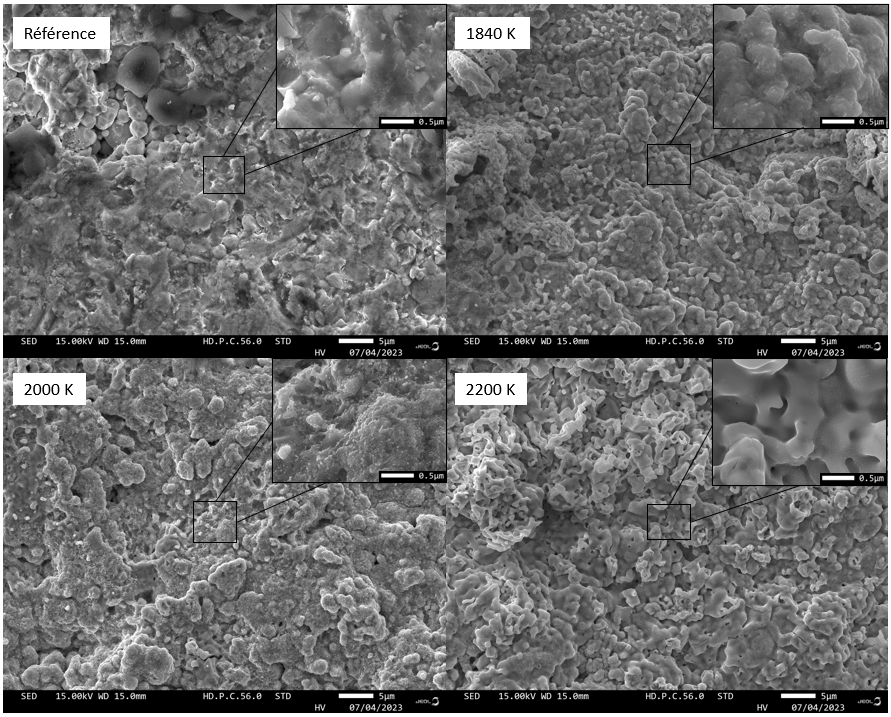 14
[Speaker Notes: Pas de couche de silice à 1800 K, petits grains en surface
A partir de 2000 K, on constate la coalescence des cristaux de zircone qui restent visibles avec de nombreuses porosités de surface
Sur les échantillons oxydés à 2200 K, on observe une microstructure un peu plus homogène que sur les précédentes températures avec toujours la présence de pores]
Bibliographie
Expérimentale
Comportement HT
Bilan oxydations
Conclusion
Introduction
Entreprise
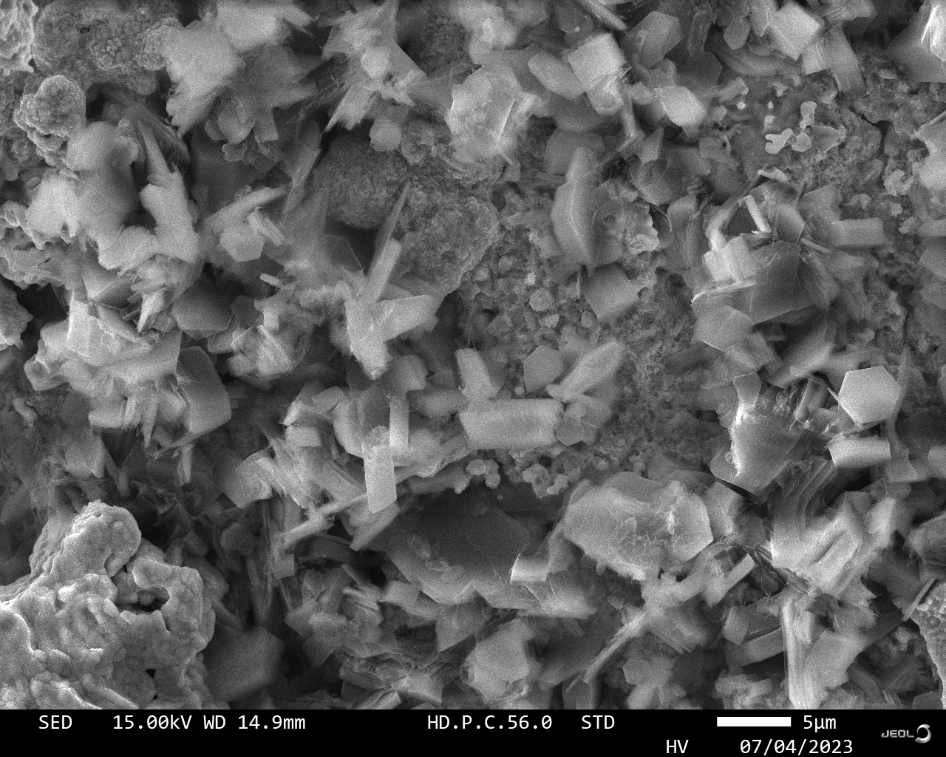 Série HP : 

Confirme les observations MEB à 1830 K

Volatilisation de la silice après 1830 K

Série RC : 

Bore recondense à 2200 K ?

Clichés MEB avec cristaux oxydes de Mo recondensé
Cliché MEB RC à 2000 K
15
Bibliographie
Expérimentale
Comportement HT
Bilan oxydations
Conclusion
Introduction
Entreprise
Inconel 718 : Résultats quantitatifs
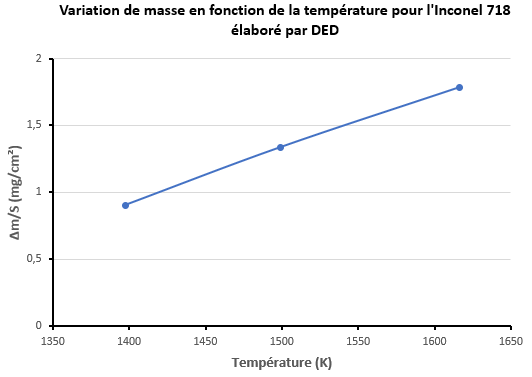 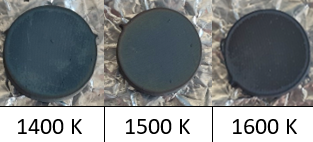  Masse augmente avec T

Variation de masse linéaire avec la T
16
Bibliographie
Expérimentale
Comportement HT
Bilan oxydations
Conclusion
Introduction
Entreprise
Inconel 718 : Caractérisations DRX
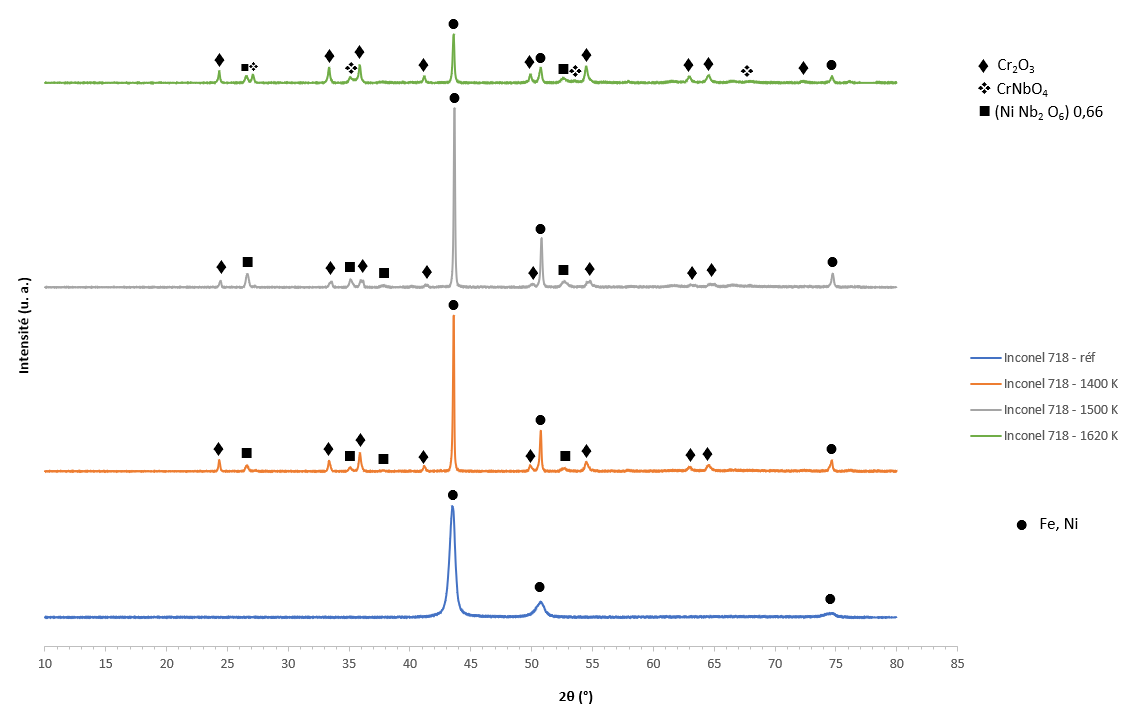 17
[Speaker Notes: Cr2O3 
Oxyde mixte Ni Nb 1400 et 1500
CrNbO4 apparaît à 1600 K]
Bibliographie
Expérimentale
Comportement HT
Bilan oxydations
Conclusion
Introduction
Entreprise
Inconel 718 : Caractérisations MEB
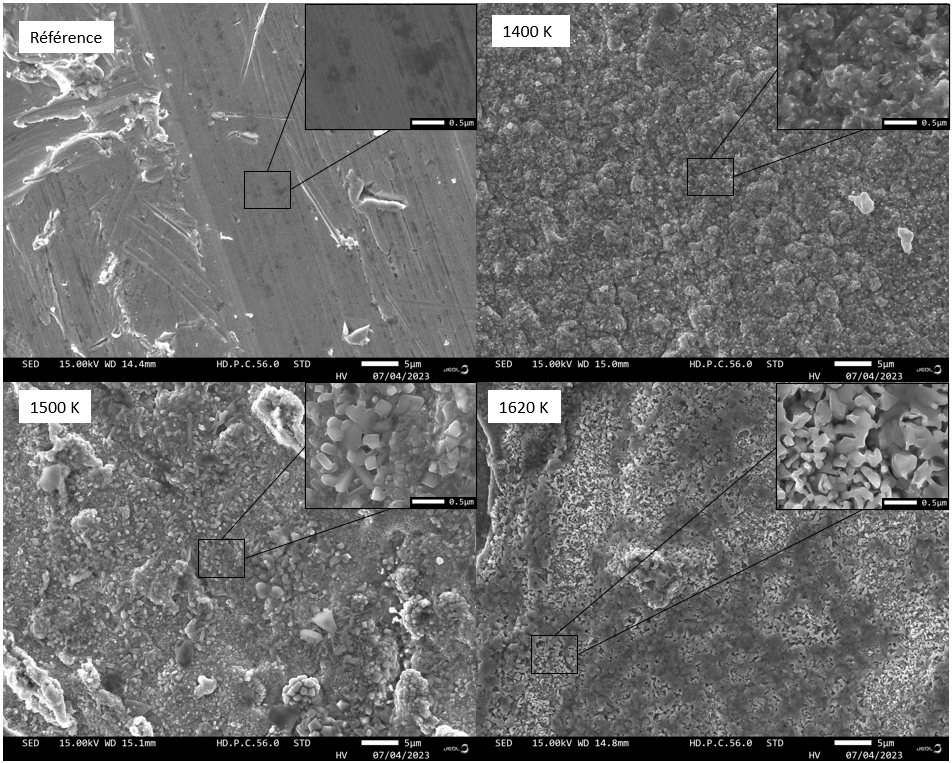 18
[Speaker Notes: A 1400 K, on peut observer une surface qui est devenu rugueuse avec la présence de petits grains
A partir de 1500 K, les éléments présents à la surface sont plus disparates qu’à 1400 K. On observe des cristaux de différentes tailles
Sur la microscopie à 1620 K, la microstructure semble être plus stable, avec notamment des tailles de grains homogène dans l’ensemble, toujours avec des pores répartit sur la surface.]
Bibliographie
Expérimentale
Comportement HT
Bilan oxydations
Conclusion
Introduction
Entreprise
Inconel 718 : Caractérisations EDS
Surtout une présence importante de chrome qui diminue avec la T

Oxygène reste constant  pas de volatilisation 

Formation d’oxyde mixte  quantité de Niobium qui augmente avec T
19
Bibliographie
Expérimentale
Comportement HT
Bilan oxydations
Conclusion
Introduction
Entreprise
Impact du procédé d’élaboration sur le comportement à l’oxydation HT
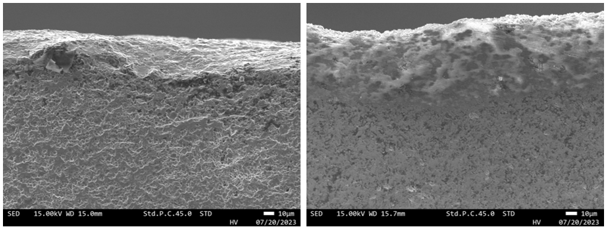 RC
HP
Inconel 718
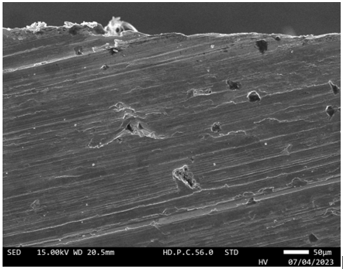 Surtout de la chromine et des oxydes mixtes
Gain de masse intéressant
20
[Speaker Notes: Recondensation comme vu sur DRX
Moins pure]
Bibliographie
Expérimentale
Comportement HT
Bilan oxydations
Conclusion
Introduction
Entreprise
Conclusion
 1ère expérience au sein du CNRS

 Insertion au sein d’une équipe

 Travail sur un dispositif expérimentale d’essai unique en France

 Adaptabilité et pluridisciplinarité

 Influence du procédé sur les céramiques


Perspectives


 D’autres caractérisations à réaliser

 Refroidissement actif
21
[Speaker Notes: une méthode expérimentale d’essai avec des caractérisations et que tu en a abouti à un résultat majeur sur le scénario céramique

Regarder + en détail les sections oxydés

Transfert thermique

 D’autres essais avec une plus large gamme de T°C

 Refroidissement actif]
MERCI POUR VOTRE ATTENTION !
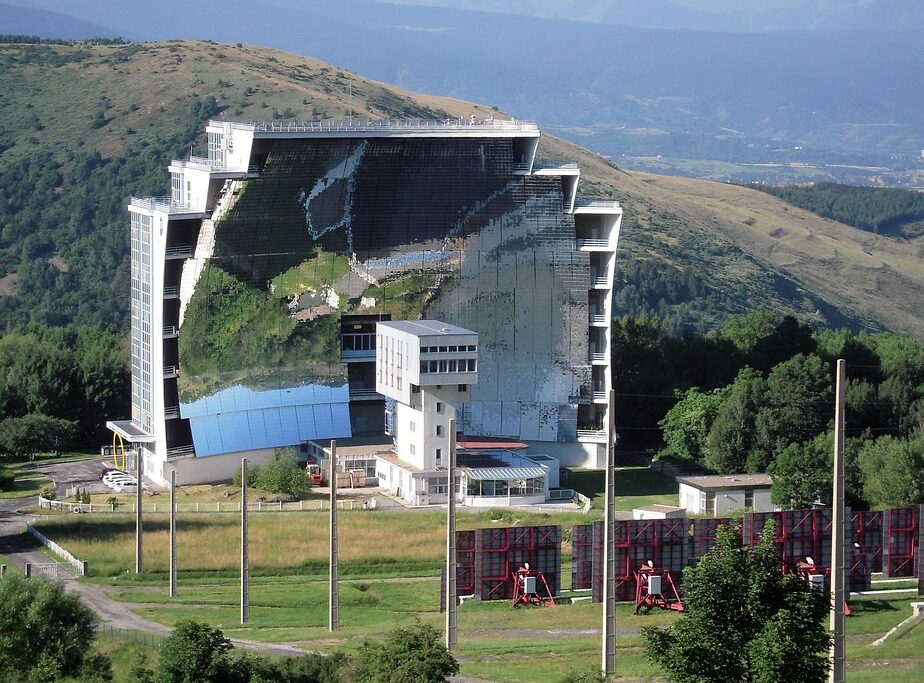 Annexe 1

-Principe du four solaire
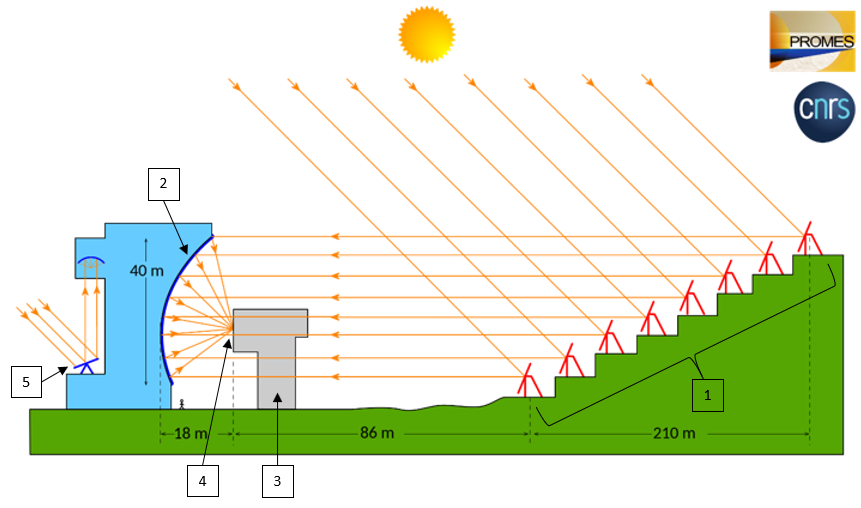 1 : Champs d’héliostats
2 : Parabole
3 : Four solaire
4 : Foyer
5 : Héliostats verticaux
-63 héliostats comprenant 180 miroirs  50x50 cm et épais de 4 à 8 mm

-Parabole composée de 9000 miroirs  45 x 45 cm en verre trempé courbé et d’épaisseur 4,5 mm

-Atteindre 1 MW  concentrer une tâche solaire autour des 1 m
5
[Speaker Notes: -Ces héliostats pilotés numériquement suivent le mouvement apparent du soleil afin de réfléchir le rayonnement.
-Le flux total concentré peut atteindre 1 MW et concentrer une tâche solaire autour des 1 m sur la cible souhaitée avec une concentration maximale de 10000 soleils, soit 10000 kW/m².]
Annexe 2  
-Préparation des échantillons
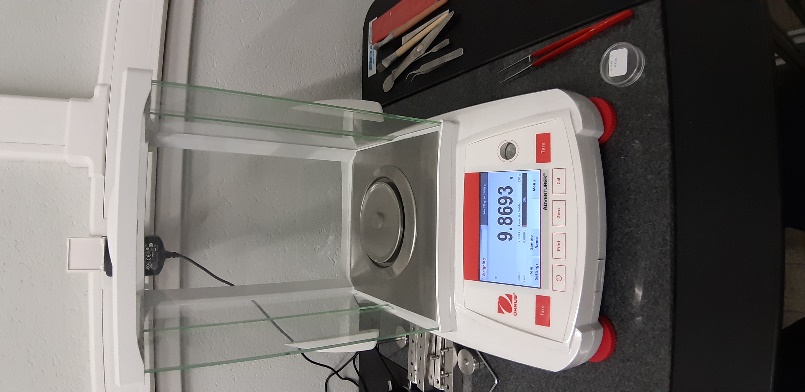 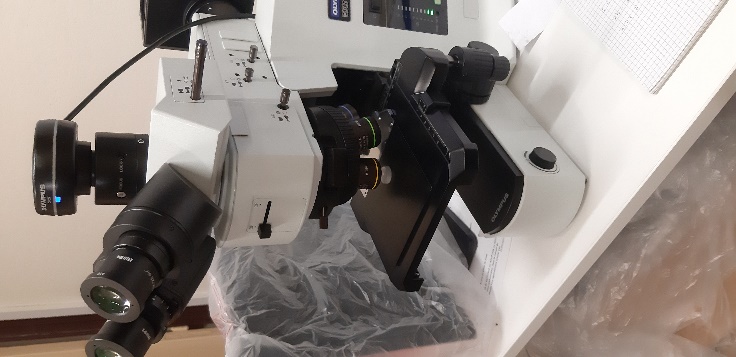 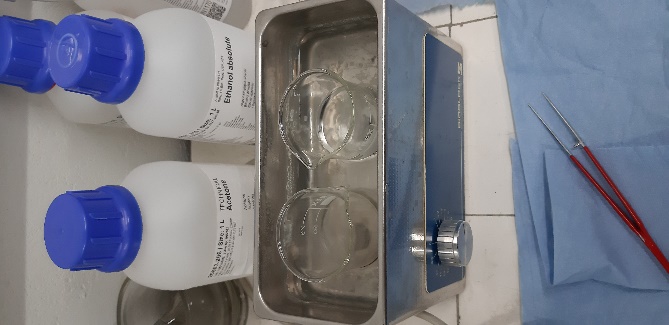 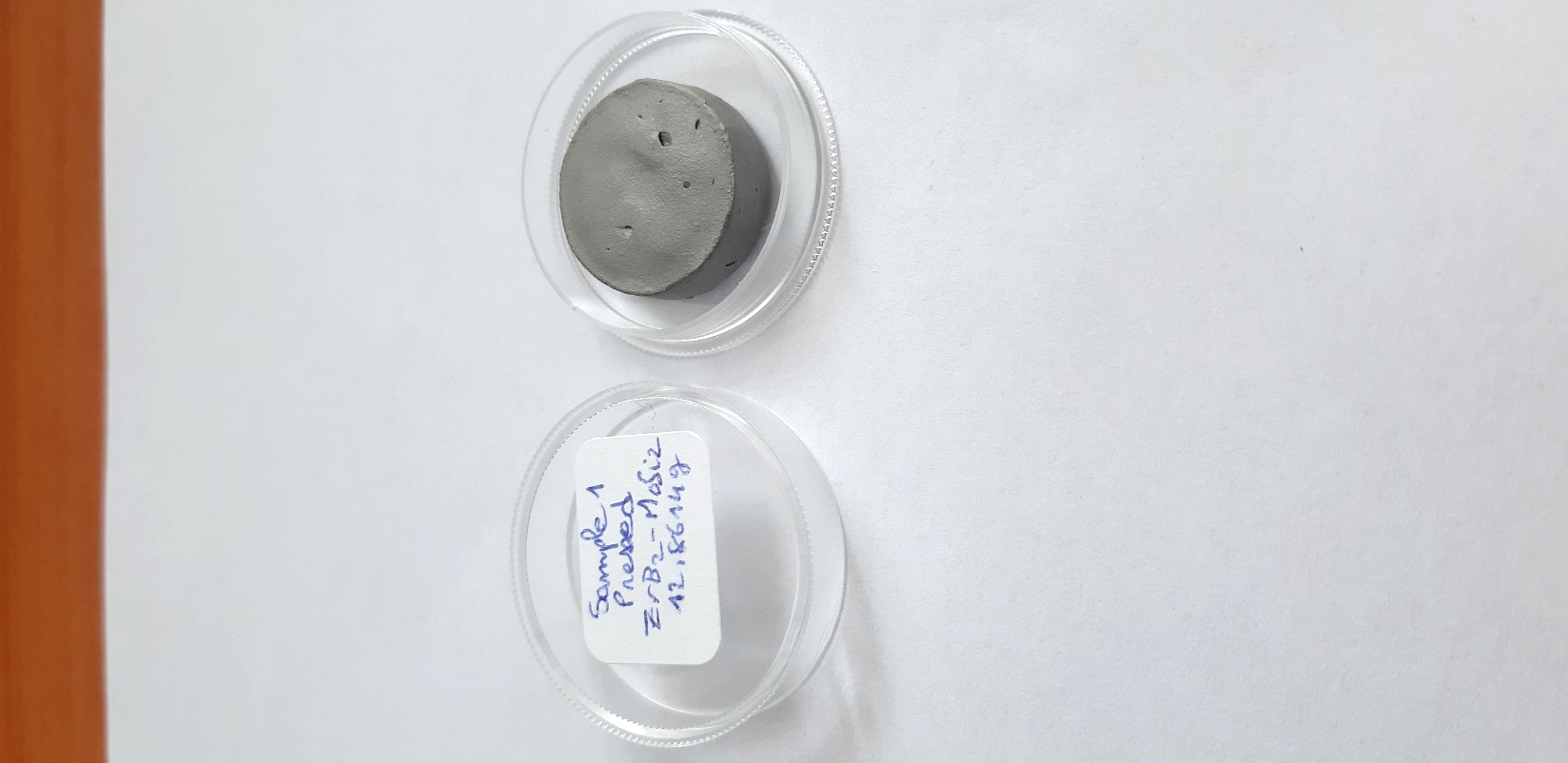 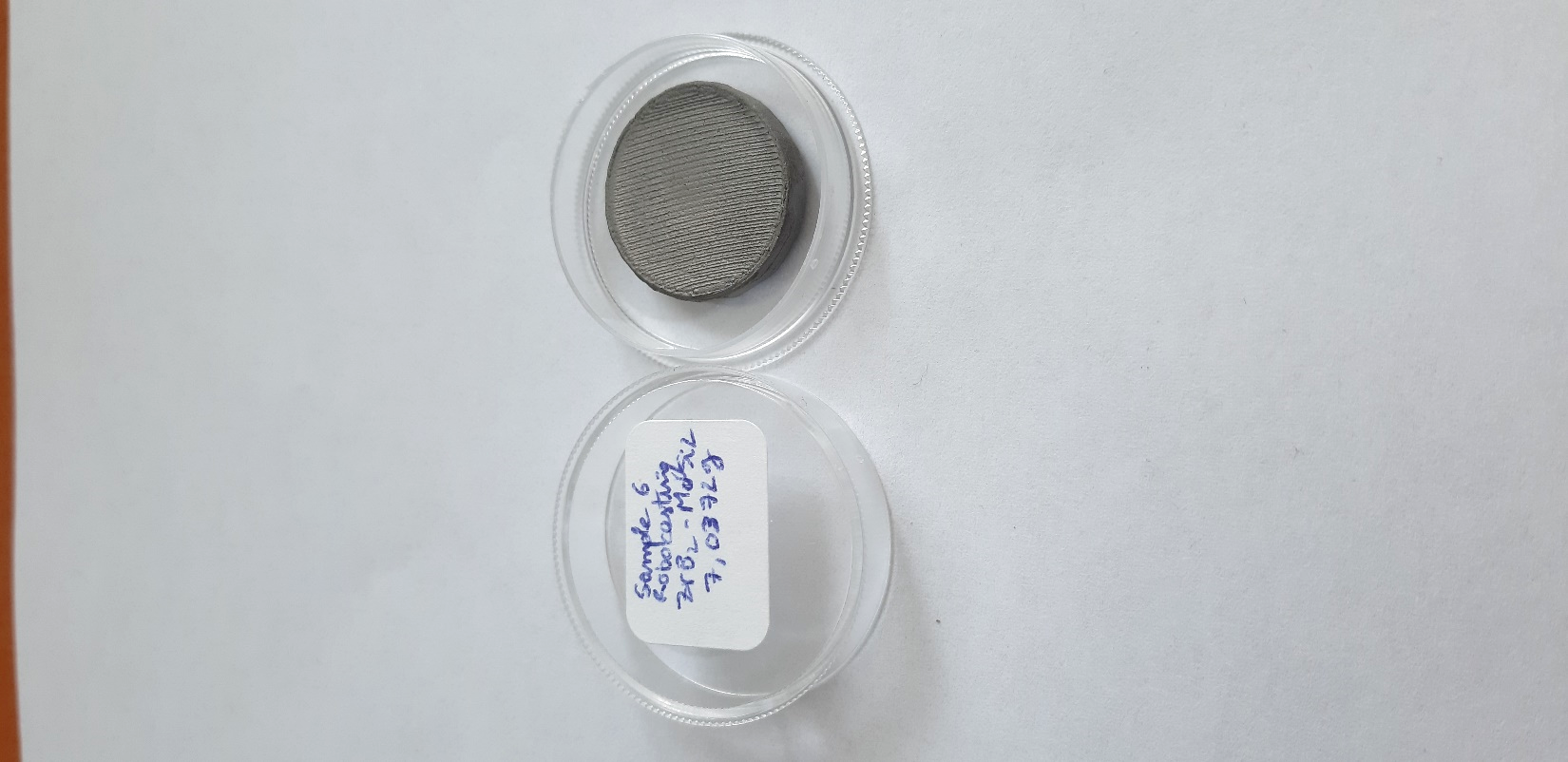 Microscope optique
Nettoyage aux ultrasons (acétone/éthanol)
Mesures des dimensions et pesées
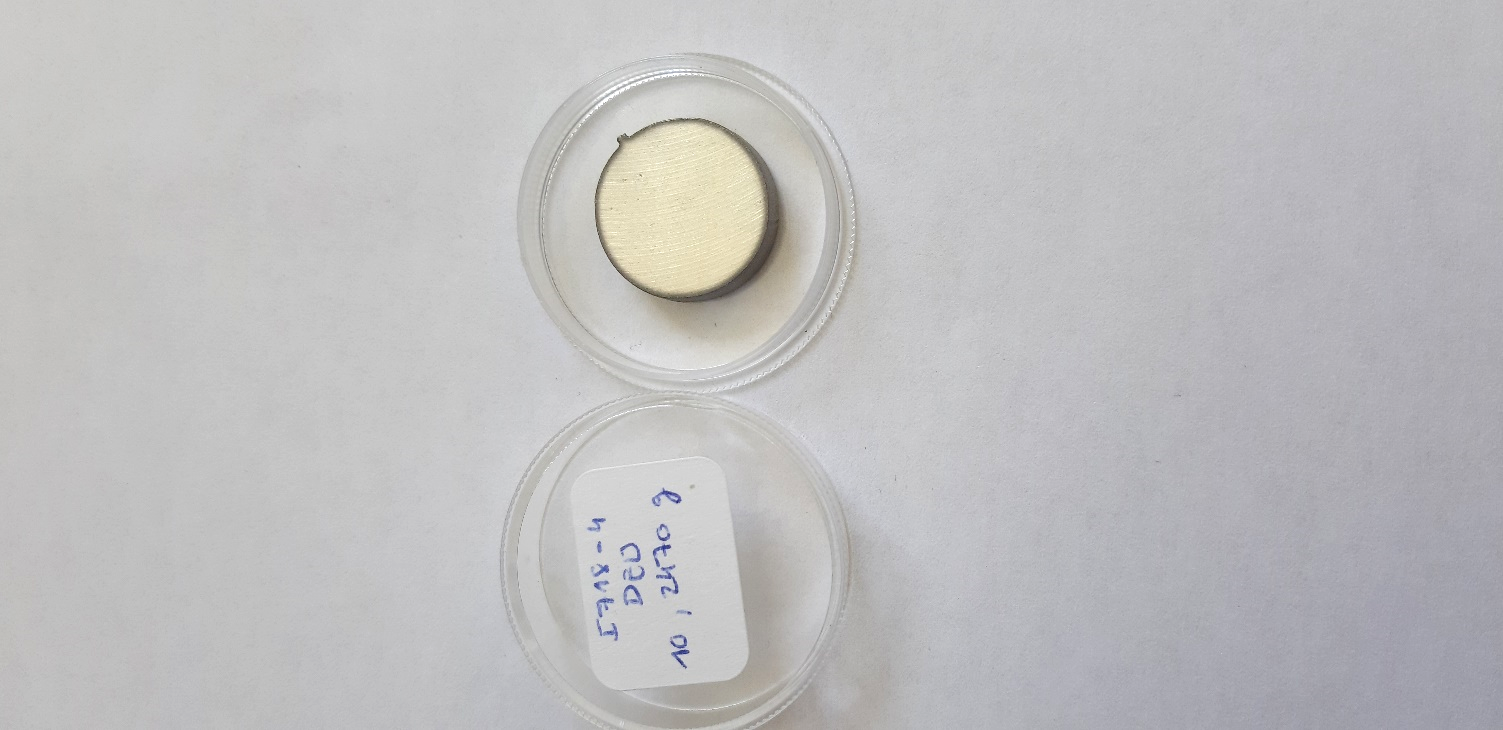 [Speaker Notes: Balance de précision à 0,1 mg
Mesure pied à coulisse

Microscopie optique pour juger l’état de surface

Densité > Hot Pressed
Plus épais également]
Annexe 3
- Exemple de courbe Température/Flux en fonction du temps
Palier = 2:40 à 7:40

Tension moyenne = 37,6 mV
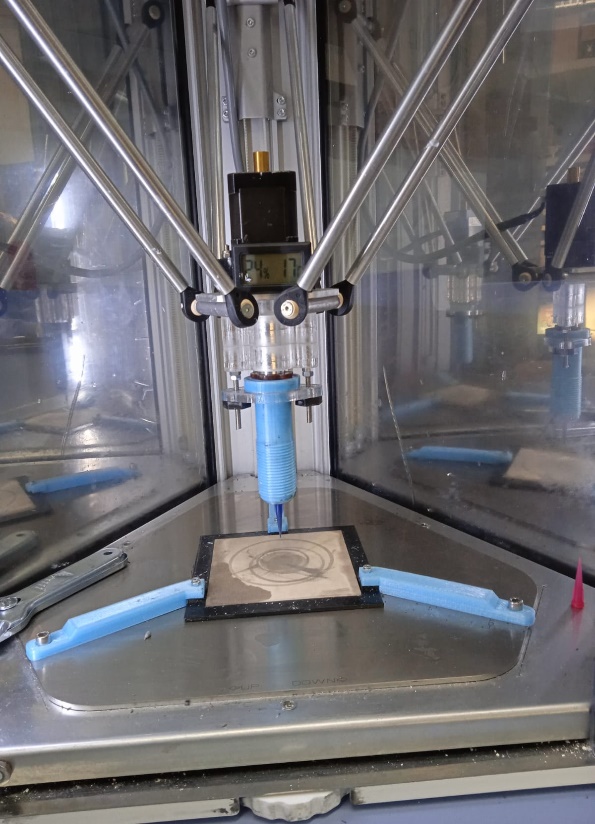 Annexe 4
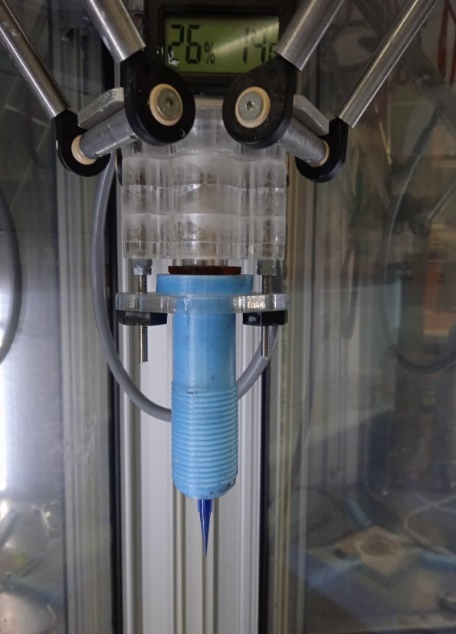 Photo dispositif Robocasting
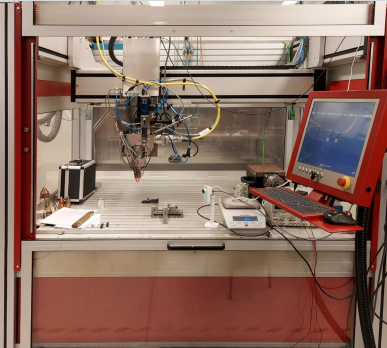 Annexe 5
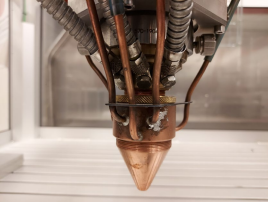 Photo dispositif Direct Energy Deposition
Annexe 6
Montage et résultats du dispositif REHPTS

Oxygène moléculaire
Pression atmosphérique
1 : Réacteur/Enceinte
2 : Porte-échantillon
3 : Hublot hémisphérique en verre
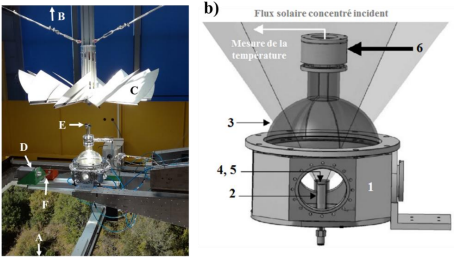 4, 5 : Échantillon et mousse zircone
6 : Fenêtre en fluorine
Annexe 7
Résultats sur l’Inconel 718
Évolution de la masse > essais sur MESOX pour l’Inconel 718

Environnement + agressif
Annexe 8
Spectre solaire
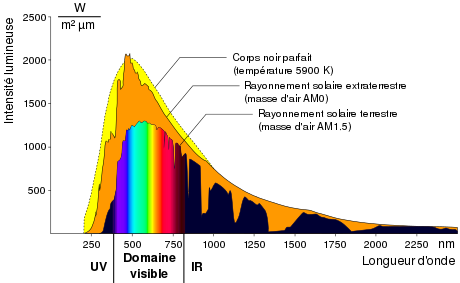 Annexe 9
Dégagement gazeux pendant un essai sur céramique
Annexe 10
Bullage à + 2000 K + refroidissement
Annexe 11
Simulation AM-ACTS
∆p= 1 bar
∆p= 1.75 bar
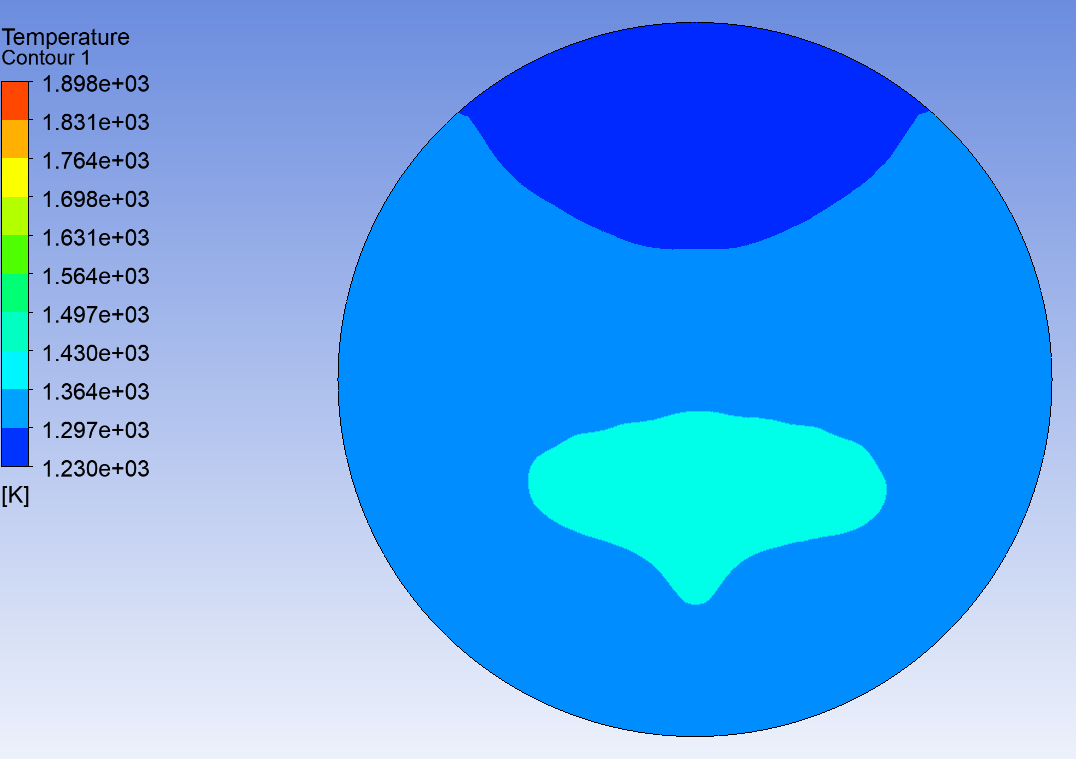 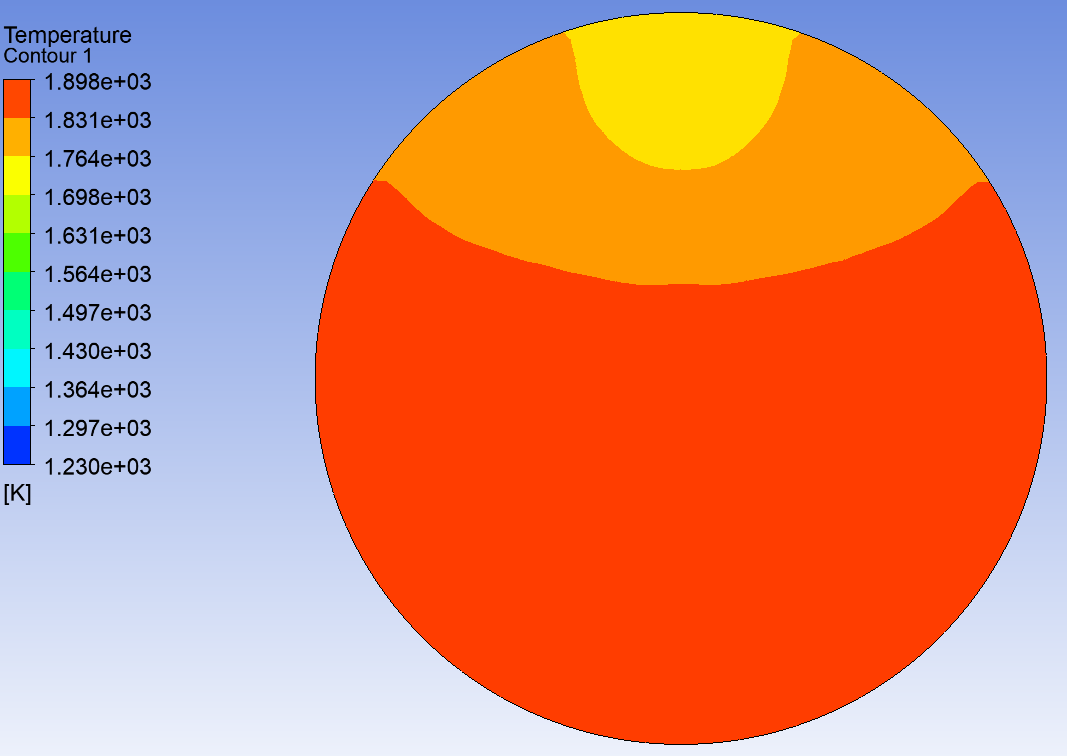 inlet
inlet
outlet
outlet
Front surface
Front surface
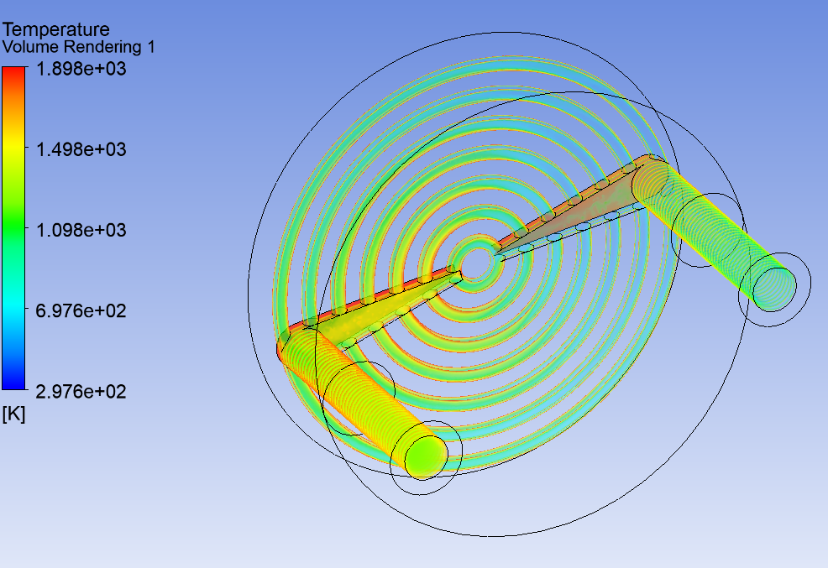 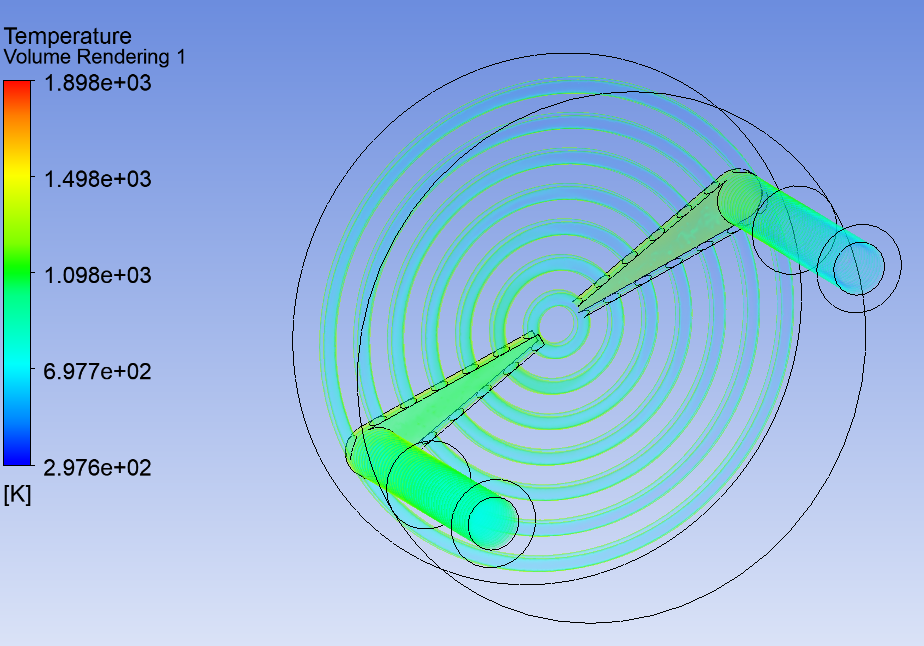 Annexe 12
Test fabrication céramique avec refroidissement intégré
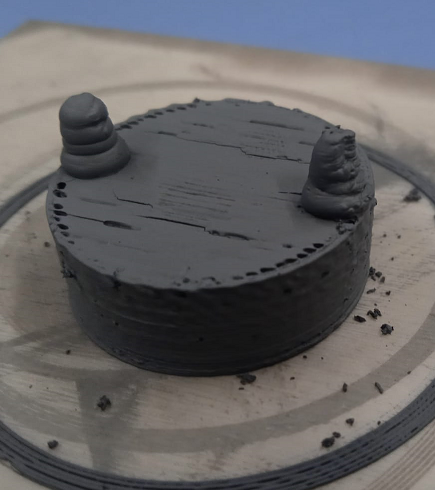